Input/Output: Organization, Disk Performance, and RAID
An example I/O performance question:
How long does it take to rip a CD?   Why?
I/O Device Examples and Speeds
I/O Speed: bytes transferred per second(from keyboard to Gigabit LAN: 7 orders of magnitude) 

Device	Behavior	Partner	    Data Rate (KB/s)
Keyboard	Input	Human	0.01
Mouse	Input	Human	0.02
Audio	Output	Human	100.00
Magnetic Disk	Storage	Machine	10,000.00
Wireless Network	I or O	Machine	 10,000.00
Graphics Display	Output	Human	30,000.00
Wired LAN Network	I or O	Machine	125,000.00

Bandwidth to GPU & Memory 		>1,000,000.00
[Speaker Notes: Here are some examples of the various I/O devices you are probably familiar with.
Notice that most I/O devices that has human as their partner usually has relatively low peak data rates because human in general are slow relatively to the computer system.
The exceptions are the laser printer and the graphic displays.
Laser printer requires a high data rate because it takes a lot of bits to describe high resolution image you like to print by the laser writer.
The graphic display requires a high data rate because as I will show you later in today’s lecture, all the color objects we see in the real world and taken for granted is very hard to replicate  on a graphic display.
Let’s take a closer look at one of the most popular storage device, magnetic disks.

+2 = 28 min. (Y:08)]
The Hardware (the motherboard)
CPU socket
Serial,
parallel,
and USB
ports
Memory slots
IDE drive
connectors
(Back)
(Front)
graphics card  slot
PCI slots
CPU
North Bridge
chip
Graphics
port
Video
card
Memory
PCI bus
South Bridge
chip
PCI slots
Networking
Sound card
Disk controller
Serial, parallel
and USB ports
Hard disks
CD-ROM
How is it all connected?  (Hierarchy!)
CPU
North Bridge
chip
Graphics
port
Video
card
Memory
PCI bus
South Bridge
chip
PCI slots
Networking
Sound card
Disk controller
Serial, parallel
and USB ports
Hard disks
CD-ROM
How does the data flow when you rip?
What’s Inside A Disk Drive?
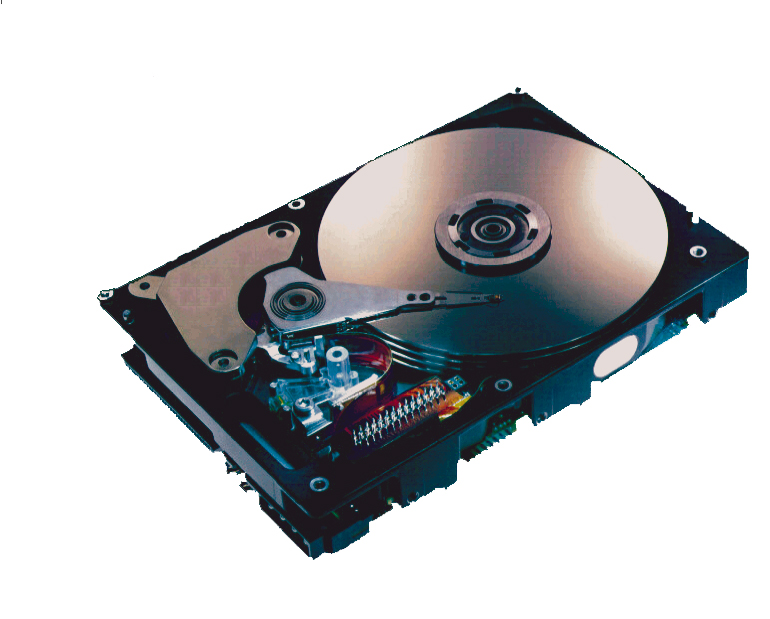 Spindle
Arm
Platters
Actuator
Electronics
(including a 
processor 
and memory!)
SCSI
connector
Image courtesy of Seagate Technology
Disk Geometry
Disks consist of platters, each with two surfaces.
Each surface consists of concentric rings called tracks.
Each track consists of sectors separated by gaps.
Tracks
Surface
Track k
Gaps
Spindle
Sectors
Disk Geometry (Muliple-Platter View)
Aligned tracks form a cylinder.
Cylinder k
Surface 0
Platter 0
Surface 1
Surface 2
Platter 1
Surface 3
Surface 4
Platter 2
Surface 5
Spindle
Disk Capacity
Capacity: maximum number of bits that can be stored.
Vendors express capacity in units of gigabytes (GB),  where1 GB = 109 Bytes. 
Capacity is determined by these technology factors:
Recording density (bits/in): number of bits that can be squeezed into a 1 inch segment of a track.
Track density (tracks/in): number of tracks that can be squeezed into a 1 inch radial segment.
Areal density (bits/in2): product of recording and track density.
Computing Disk Capacity
Capacity =  (# bytes/sector) x (avg. # sectors/track) x
		    (# tracks/surface) x (# surfaces/platter) x
  		    (# platters/disk)
Example:
512 bytes/sector
300 sectors/track (on average)
20,000 tracks/surface
2 surfaces/platter
5 platters/disk

Capacity = 512 x 300 x 20000 x 2 x 5
		 = 30,720,000,000
                = 30.72 GB
The read/write head
is attached to the end
of the arm and flies over
 the disk surface on
a thin cushion of air.
By moving radially, the arm can position the read/write head over any track.
Disk Operation (Single-Platter View)
The disk surface 
spins at a fixed
rotational rate
spindle
spindle
spindle
spindle
spindle
Disk Operation (Multi-Platter View)
Read/write heads 
move in unison
from cylinder to cylinder
Arm
Spindle
Surface organized into tracks
Tracks divided into sectors
Disk Structure - top view of single platter
[Speaker Notes: Goal:
	Show the inefficeincy of current disk requests.
Conveyed Ideas:
	Rotational latency is wasted time that can be used to service tasks
Background Information:
	None.
Slide Background:
	None.

Kill text and arrows]
Disk Access
Head in position above a track
[Speaker Notes: Goal:
	Show the inefficeincy of current disk requests.
Conveyed Ideas:
	Rotational latency is wasted time that can be used to service tasks
Background Information:
	None.
Slide Background:
	None.

Kill text and arrows]
Disk Access
Rotation is counter-clockwise
[Speaker Notes: Goal:
	Show the inefficeincy of current disk requests.
Conveyed Ideas:
	Rotational latency is wasted time that can be used to service tasks
Background Information:
	None.
Slide Background:
	None.

Kill text and arrows]
Disk Access – Read
About to read blue sector
[Speaker Notes: Goal:
	Show the inefficeincy of current disk requests.
Conveyed Ideas:
	Rotational latency is wasted time that can be used to service tasks
Background Information:
	None.
Slide Background:
	None.

Kill text and arrows]
Disk Access – Read
After BLUE read
After reading blue sector
[Speaker Notes: Goal:
	Show the inefficeincy of current disk requests.
Conveyed Ideas:
	Rotational latency is wasted time that can be used to service tasks
Background Information:
	None.
Slide Background:
	None.

Kill text and arrows]
Disk Access – Read
After BLUE read
Red request scheduled next
[Speaker Notes: Goal:
	Show the inefficeincy of current disk requests.
Conveyed Ideas:
	Rotational latency is wasted time that can be used to service tasks
Background Information:
	None.
Slide Background:
	None.

Kill text and arrows]
Disk Access – Seek
After BLUE read
Seek for RED
Seek to red’s track
[Speaker Notes: Goal:
	Show the inefficeincy of current disk requests.
Conveyed Ideas:
	Rotational latency is wasted time that can be used to service tasks
Background Information:
	None.
Slide Background:
	None.

Kill text and arrows]
Disk Access – Rotational Latency
After BLUE read
Seek for RED
Rotational latency
Wait for red sector to rotate around
[Speaker Notes: Goal:
	Show the inefficeincy of current disk requests.
Conveyed Ideas:
	Rotational latency is wasted time that can be used to service tasks
Background Information:
	None.
Slide Background:
	None.

Kill text and arrows]
Disk Access – Read
After BLUE read
Seek for RED
Rotational latency
After RED read
Complete read of red
[Speaker Notes: Goal:
	Show the inefficeincy of current disk requests.
Conveyed Ideas:
	Rotational latency is wasted time that can be used to service tasks
Background Information:
	None.
Slide Background:
	None.

Kill text and arrows]
Disk Access – Service Time Components
After BLUE read
Seek for RED
Rotational latency
After RED read
Data transfer
Seek
Rotational 
latency
Data transfer
[Speaker Notes: Goal:
	Show the inefficeincy of current disk requests.
Conveyed Ideas:
	Rotational latency is wasted time that can be used to service tasks
Background Information:
	None.
Slide Background:
	None.

Kill text and arrows]
Disk Access Time
Average time to access some target sector approximated by :
Taccess  =  Tavg seek +  Tavg rotation + Tavg transfer 
Seek time (Tavg seek)
Time to position heads over cylinder containing target sector.
Typical  Tavg seek is 3—9 ms
Rotational latency (Tavg rotation)
Time waiting for first bit of target sector to pass under r/w head.
Tavg rotation = 1/2 x 1/RPMs x 60 sec/1 min
Typical Tavg rotation = 7200 RPMs
Transfer time (Tavg transfer)	
Time to read the bits in the target sector.
Tavg transfer = 1/RPM x 1/(avg # sectors/track) x 60 secs/1 min.
Disk Access Time Example
Given:
Rotational rate = 6,000 RPM
Average seek time = 3 ms.
Avg # sectors/track = 400.
Time to access a random sector:
Tavg rotation =
Tavg transfer =
Taccess  =
Important points:
Access time dominated by seek time and rotational latency.
First bit in a sector is the most expensive, the rest are free.
SRAM access time is about  4 ns/doubleword, DRAM about  60 ns
Disk is about 40,000 times slower than SRAM, 
2,500 times slower then DRAM.
Disk Access Time Example
Given:
Rotational rate = 6,000 RPM
Average seek time = 9 ms.
Avg # sectors/track = 400.
Time to access a random sector:
Tavg rotation = 1/2 x (60 secs/6000 RPM) x 1000 ms/sec = 5 ms.
Tavg transfer = 60/6000 RPM x 1/400 secs/track x 1000 ms/sec = 0.025 ms
Taccess  = 3 ms + 5 ms + 0.025 ms = 8.25ms
Important points:
Access time dominated by seek time and rotational latency.
First bit in a sector is the most expensive, the rest are free.
SRAM access time is about  4 ns/doubleword, DRAM about  60 ns
Disk is about 40,000 times slower than SRAM, 
2,500 times slower then DRAM.
Disk Access Time Example, cont.
Given:
Rotational rate = 6,000 RPM
Average seek time = 3 ms.
Avg # sectors/track = 400.
Time to access 40 consecutive sectors:  (20KB file = 40 sectors)
Tavg rotation =
Tavg transfer =
Taccess  =
Time to read a whole track: (200KB file = 390 sectors)
Taccess  =
Important points:
Try to lay out files contiguously for high bandwidth reading/writing!
Another piece of data.
Recording Zones:
Modern disks partition tracks into disjoint subsets called recording zones
Each track in a zone has the same number of sectors, determined by the circumference of innermost track.
Each zone has a different number of sectors/track

Outside tracks have more sectors
Same rotation speed
Higher MB/sec
Logical Disk Blocks
Modern disks present a simpler abstract view of the complex sector geometry:
The set of available sectors is modeled as a sequence of b-sized logical blocks (0, 1, 2, ...)
Mapping between logical blocks and actual (physical) sectors
Maintained by hardware/firmware device called disk controller.
Converts requests for logical blocks into (surface,track,sector) triples.
Allows controller to set aside spare cylinders for each zone.
Accounts for the difference in “formatted capacity” and “maximum capacity”.
Solid State Disks (SSDs)
I/O bus
Requests to read and 
write logical disk blocks
Solid State Disk (SSD)
Flash 
translation layer
Flash memory
Block 0
Block  B-1
…
…
…
Page 0
Page 1
Page P-1
Page 0
Page 1
Page P-1
Pages: 512KB to 4KB, Blocks: 32 to 128 pages
Data read/written in units of pages. 
Page can be written only after its block has been erased
A block wears out after 100,000 repeated writes.
SSD Performance Characteristics
Sequential read tput	250 MB/s	Sequential write tput	170 MB/s
Random read tput	140 MB/s	Random write tput	14 MB/s
Rand read access		30 us		Random write access	300 us
Why are random writes so slow?
Erasing a block is slow (around 1 ms)
Write to a page triggers a copy of all useful pages in the block
Find an used block (new block) and erase it
Write the page into the new block
Copy other pages from old block to the new block
SSD Tradeoffs	vs Rotating Disks
Advantages 
No moving parts  faster, less power, more rugged

Disadvantages
Have the potential to wear out 
Mitigated by “wear leveling logic” in flash translation layer
E.g. Intel X25 guarantees 1 petabyte (1015 bytes) of random writes before they wear out
In 2010, about 100 times more expensive per byte

Applications
MP3 players, smart phones, laptops
Beginning to appear in desktops and servers
Storage Trends
SRAM
Metric		1980	1985	1990	1995	2000	2005	2010	2010:1980

$/MB		19,200	2,900	320	256	100	75	60	320
access (ns)	300	150	35	15	3	2	1.5	200
DRAM
Metric		1980	1985	1990	1995	2000	2005	2010	2010:1980

$/MB		8,000	880	100	30	1	0.1	0.06	130,000
access (ns)	375	200	100	70	60	50	40	9
typical size (MB) 	0.064	0.256	4	16	64	2,000	8,000	125,000
Disk
Metric		1980	1985	1990	1995	2000	2005	2010	2010:1980

$/MB		500	100	8	0.30	0.01	0.005	0.0003	1,600,000
access (ms)	87	75	28	10	8	4	3	29
typical size (MB) 	1	10	160	1,000	20,000	160,000	1,500,000	1,500,000
RAID : Redundant Array of Inexpensive Disks
Problem:  Disks fail -> total data loss
Improving reliability of a disk is expensive.
Cheaper just to buy a few extra disks.
Idea:  ECC for your disks
Files are “striped” across multiple disks
Redundancy yields high data availability
Disks will still fail
Contents reconstructed from data redundantly stored in the array
 Capacity penalty to store redundant info
 Bandwidth penalty to update redundant info

A multi-billion industry 80% non-PC disks sold in RAIDs
Common RAID configurations
RAID 0No redundancy, Fast access
RAID 1
Mirror Data, most expensive sol’n
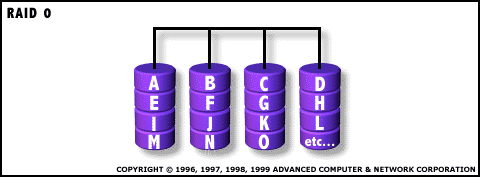 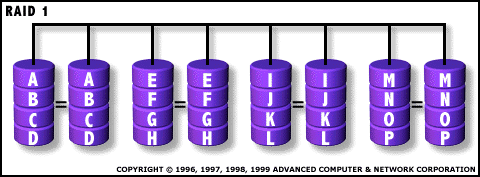 RAID 3/4
Parity drive protects against 1 failure
RAID 5
Rotated parity across all drives
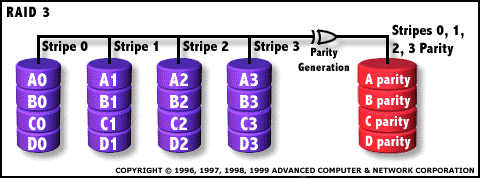 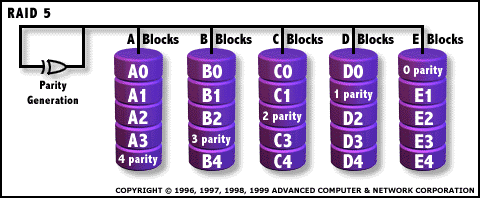 Summary
I/O devices are much slower than processors.
Engineered to be accessible, but to not slow down computation
Spindle-based devices:
Access time = seek time + rotational delay + transfer time
Lay files out contiguously!
RAID: Redundant Array of Inexpensive Disks
Achieve reliable storage, but not by making reliable disks
Use redundancy (e.g., parity) to reconstruct lost disk